Texas Education Data Standards
Agenda 2023-2024
Ed-Fi Handbook
Staff Responsibilities
Payroll
Frequently Asked Questions
New Resource
Ed-Fi Handbook
Ed-Fi Handbook First Slide
TEA will publish a Handbook for each version of the data standards.
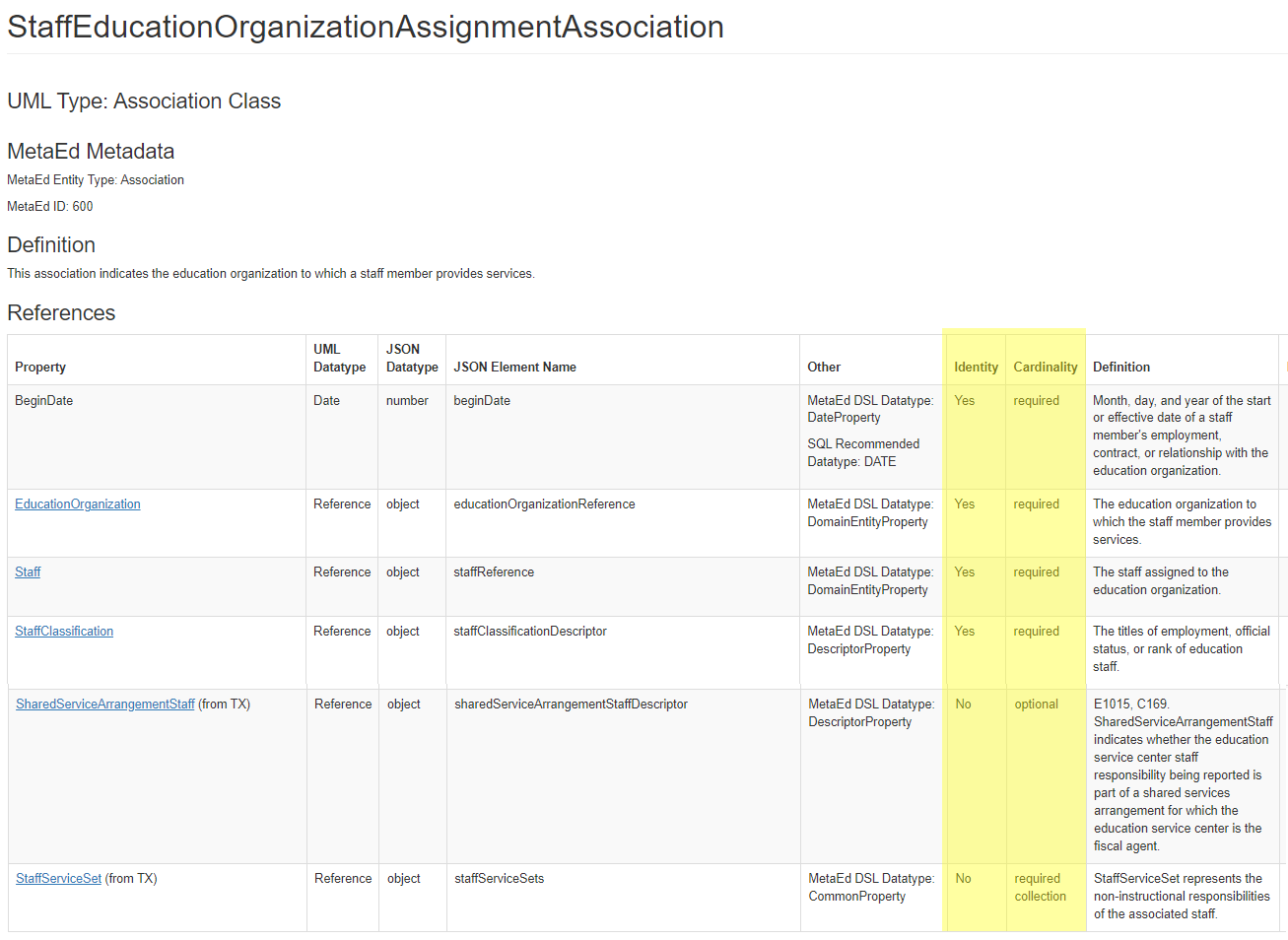 Ed-Fi Handbook Continued
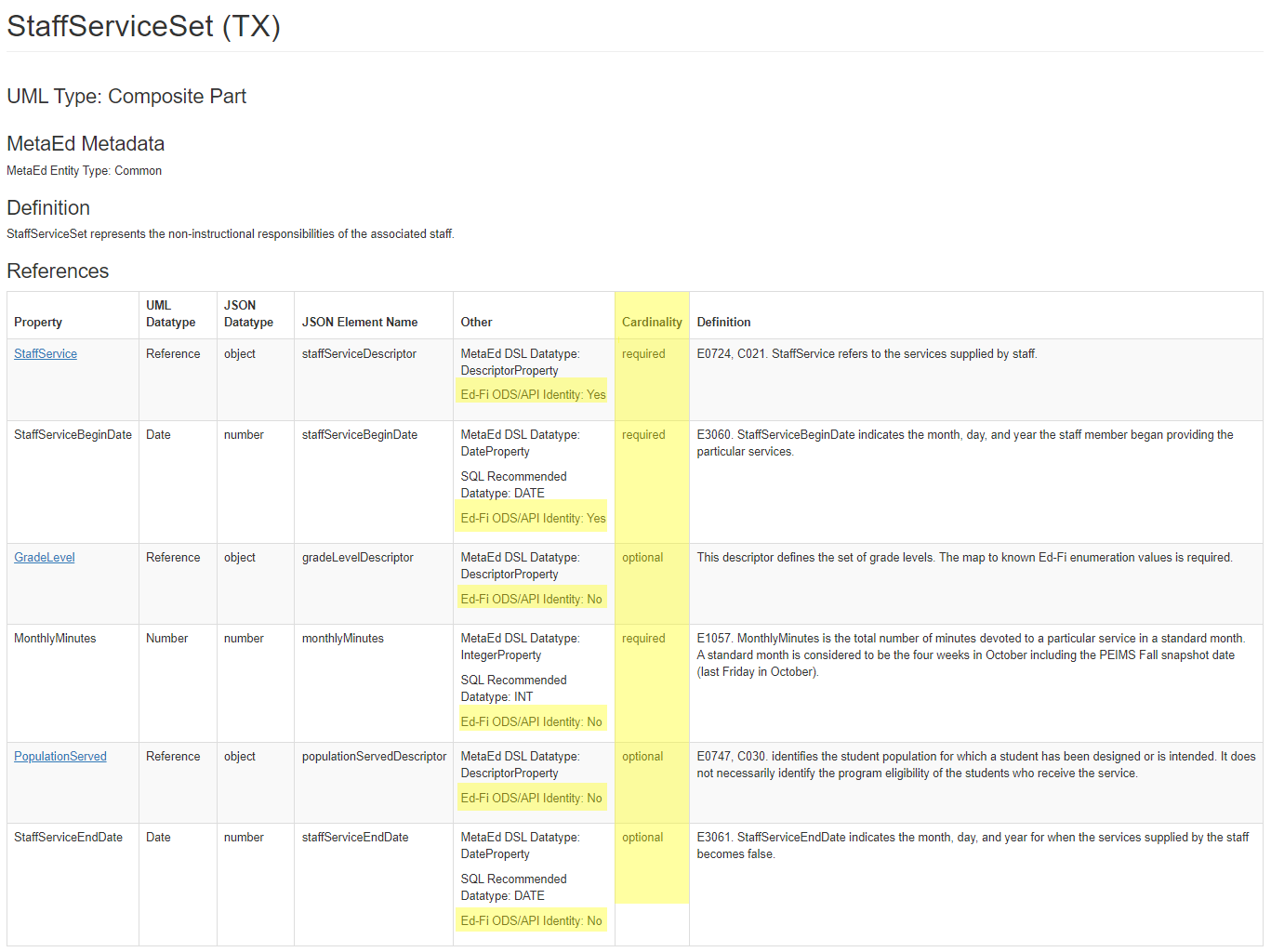 Staff Responsibilities and Payroll
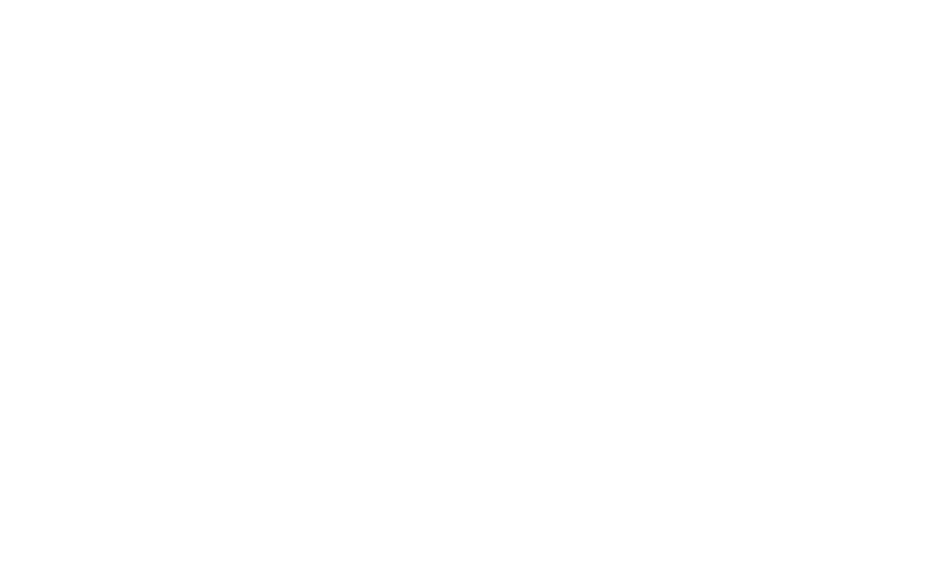 Staff Responsibilities General Slide
Reported for the four weeks in October, which includes the PEIMS Fall snapshot date (last Friday in October).

Current:
Currently reported using the StaffResponsibilitiesExtension complex type.

Upgrade:
Depending on the StaffClassification, reported using the StaffEducationOrganizationAssignmentAssociation and the StaffSectionAssociation.
StaffEducationOrganizationAssignmentAssociation Entity
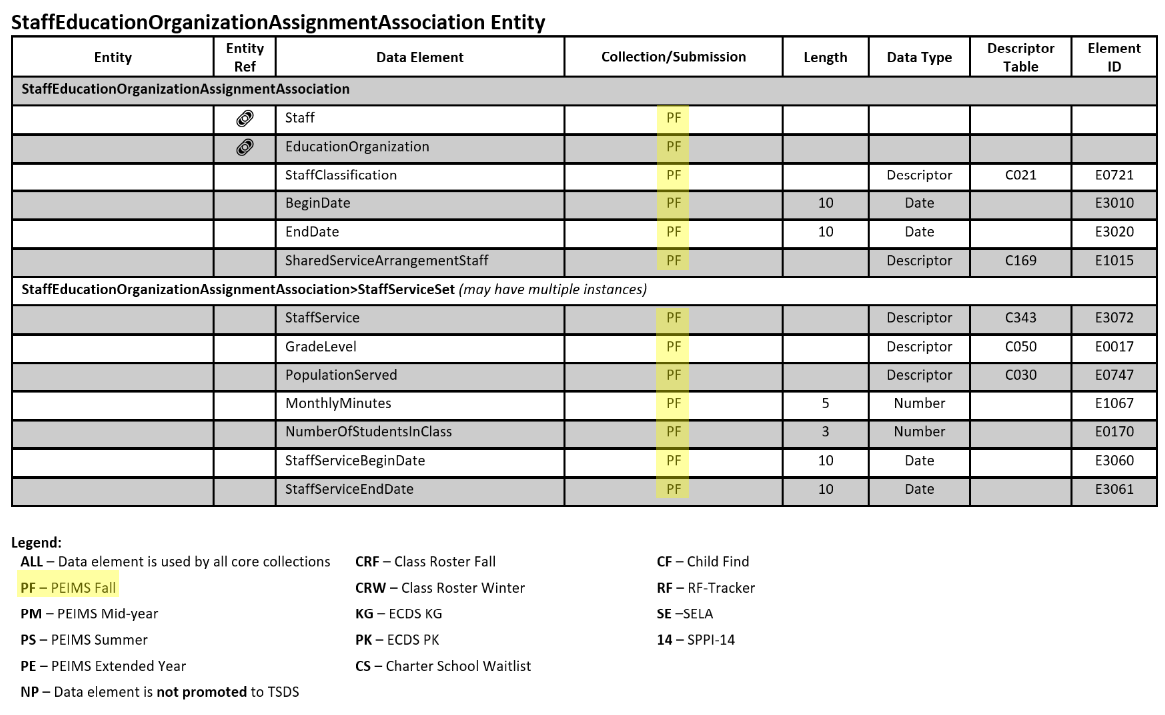 StaffClassification
StaffClassification Continued
StaffClassification Continue
Sometimes 087 Teacher
StaffEducationOrganizationAssignmentAssociation for Teacher (087)
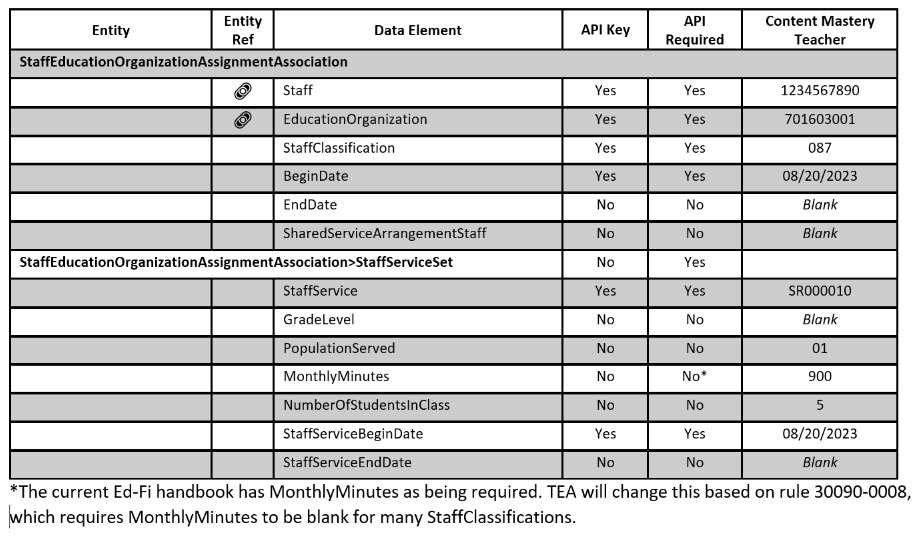 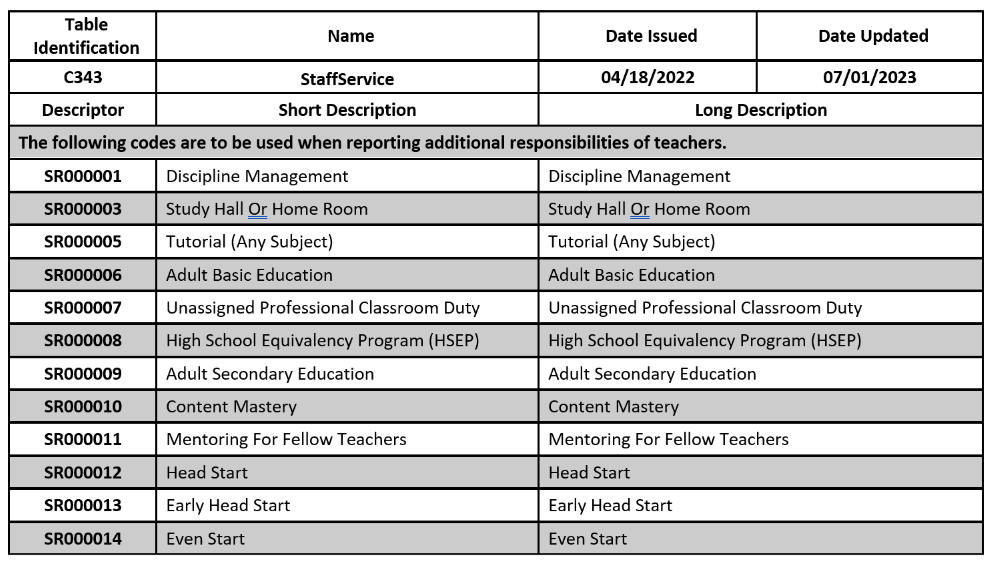 Counselor to Assistant Principal
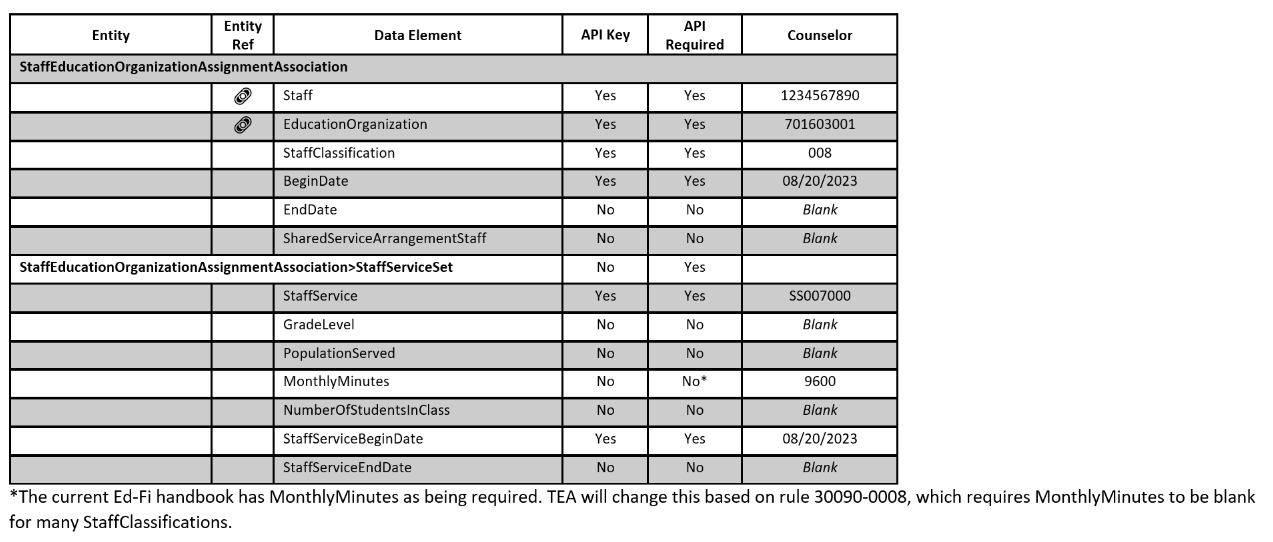 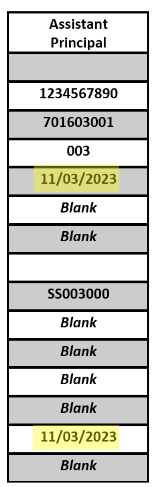 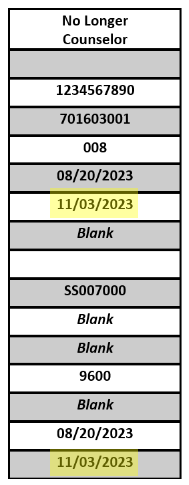 All of the data above will move from the LEA to the Individual Operational Data Store (IODS) and then the Transition Zone. TEA will use the BeginDate and EndDate to determine what will promote to the PEIMS Data Mart.
Assistant Principal to Athletic Director
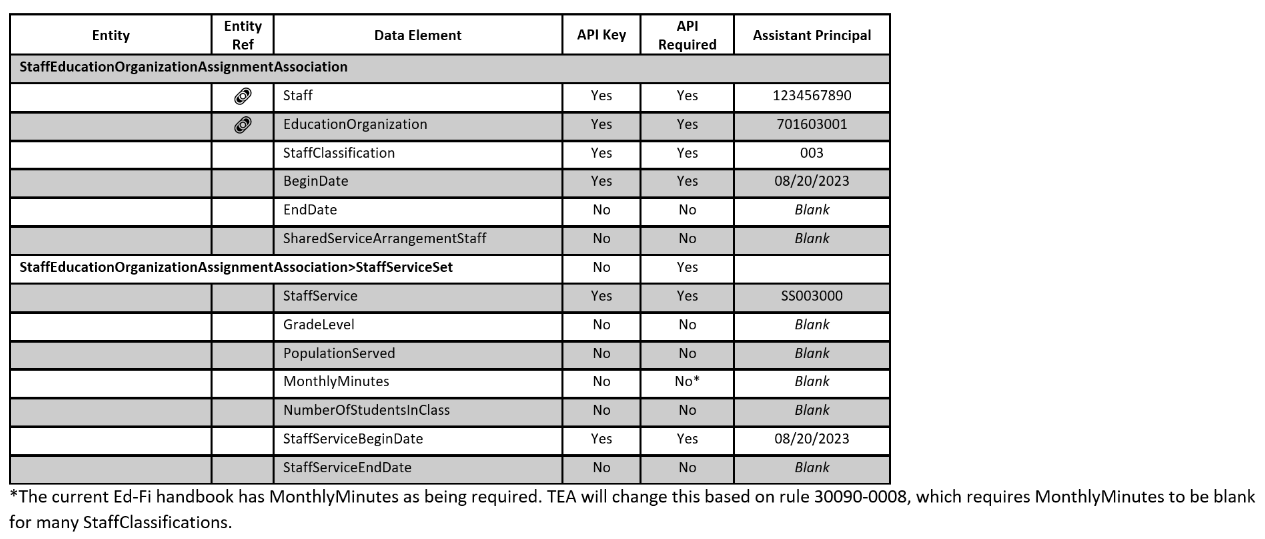 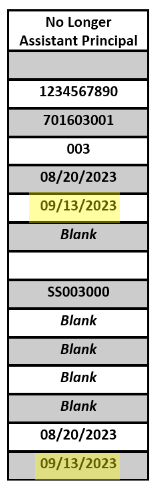 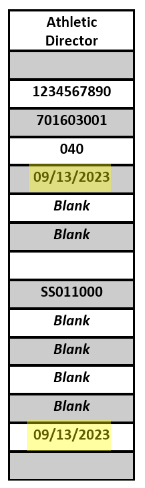 All of the data above will move from the LEA to the Individual Operational Data Store (IODS) and then the Transition Zone. TEA will use the BeginDate and EndDate to determine what will promote to the PEIMS Data Mart.
Section Entity – Teacher (087)
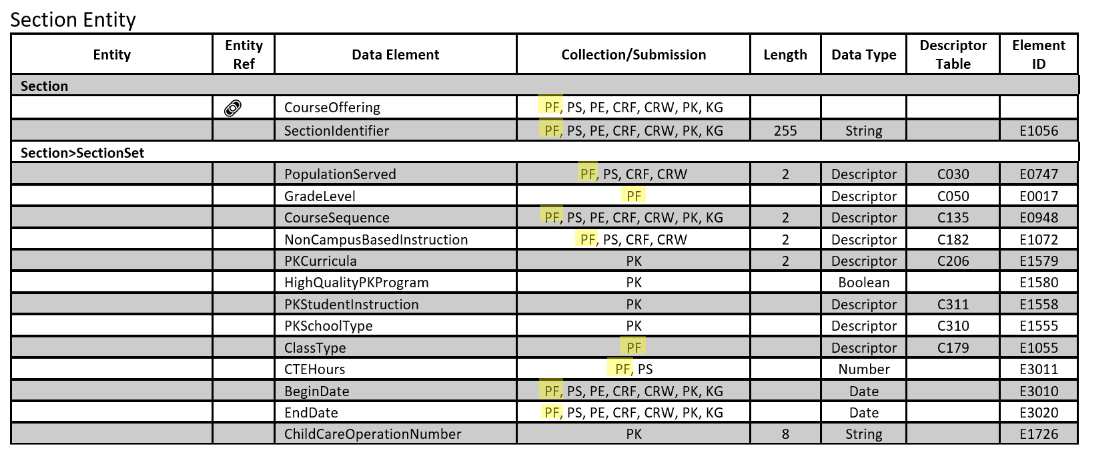 All of the data above will move from the LEA to the IODS and then the Transition Zone. TEA will use the BeginDate and EndDate to determine what will promote to the PEIMS Data Mart.
StaffSectionAssociation Entity
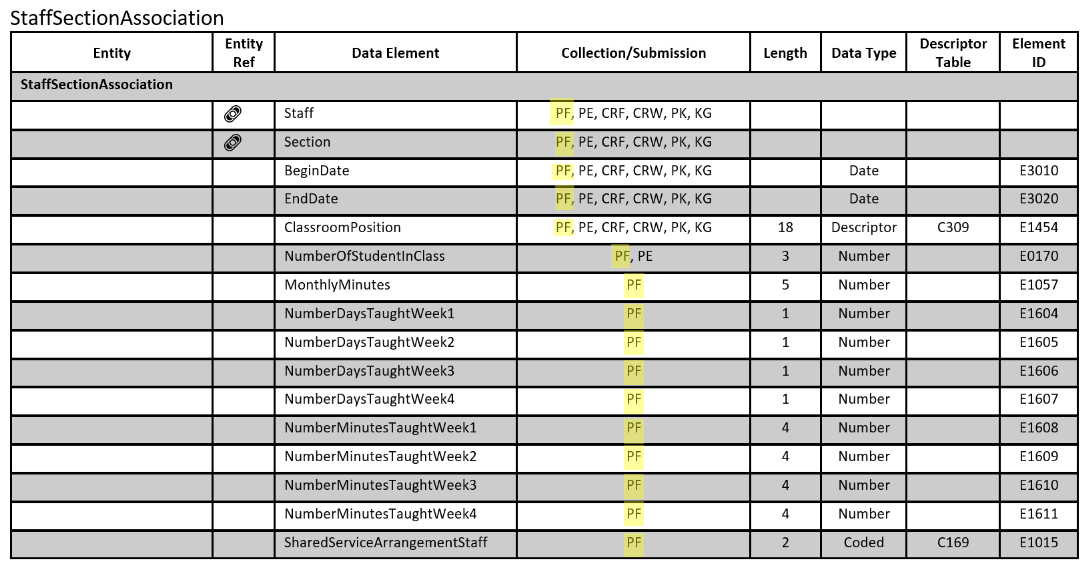 All of the data above will move from the LEA to the IODS and then the Transition Zone. TEA will use the BeginDate and EndDate to determine what will promote to the PEIMS Data Mart.
Staff Payroll
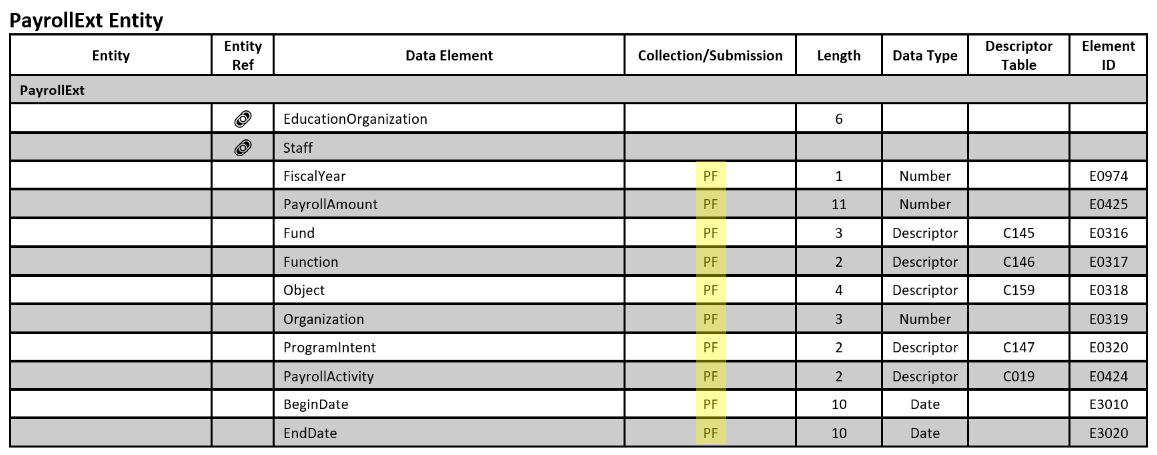 All of the data above will move from the LEA to the IODS and then the Transition Zone. TEA will use the BeginDate and EndDate to determine what will promote to the PEIMS Data Mart.
What happens after PEIMS Fall Snapshot? duplicate
TEA will only promote data as of the last Friday in October.

LEAs will work with their vendor to determine if the API for Budget and Staff Payroll will continue sending data to the IODS. The LEA does NOT need to change its existing processes except to ensure that the BeginDate and EndDate reflect when the change occurs.
Frequently Asked Questions
Frequently Asked Questions 1
What happens when staff changes positions and salaries after the start of the school year? Will there be more than one payroll and staff responsibilities record for the staff?

The staff and payroll information would be changed in the human resources and finance systems using the corresponding BeginDate and EndDate based on when the change occurred. The API would then transfer the data to the IODS. TEA will automatically retrieve the data and move the state reportable data into the Transition Zone. The LEA will promote the data to the PEIMS Data Mart. TEA will use the BeginDate and EndDate to determine which records are promoted. The LEA process in their human resources and finance systems should remain the same.
Frequently Asked Questions 2
Will there still be a snapshot date? If so, what happens to the changes made to staff and payroll data after the snapshot date?

Yes, there will still be a snapshot date. TEA will promote the data for the PEIMS Fall Submission as of the last Friday in October. The BeginDate and EndDate will be used when the data is promoted to the PEIMS Data Mart. The LEA would continue to make changes as needed in their human resources and finance systems.
New Resource
Texas Education Data Standards where to find
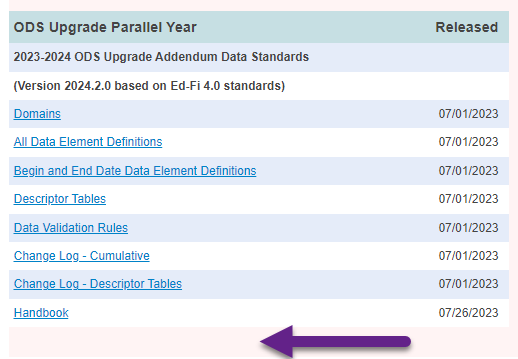 Combined Data Standard
Texas Education Data Standards demo
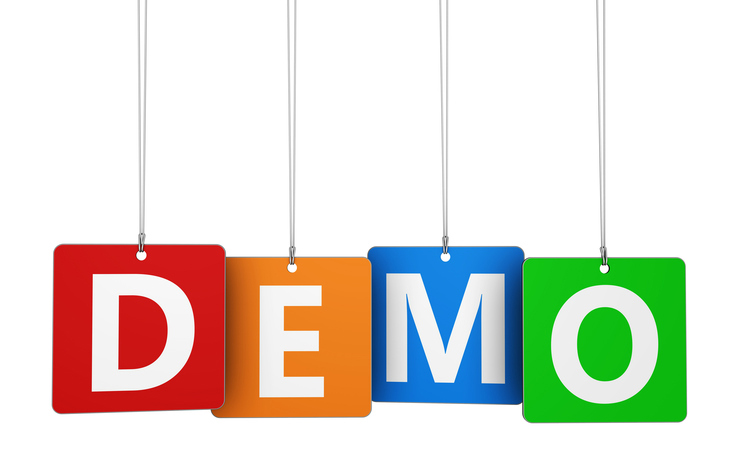 Questions?